INCREMENTO DEMOGRAFICO DEL 700
a migliori situazioni sanitarie (verso la fine del ‘600 ci furono grandi progressi nel campo della medicina quando si scoprirono sistemi di immunizzazione e di cura di malattie infettive come il vaiolo, che colpiva principalmente i bambini) e maggiore attenzione nella purezza dell’acqua e l’igiene personale contribuì molto al miglioramento della salute pubblica
alla scomparsa delle frequenti epidemie di peste(l’ultima delle quali colpì Marsiglia tra il 1720 e 1723) e carestie dei secoli precedenti
Anche se in modi diversi di paese in paese, il Mondo a partire dai primi decenni del 1700 assistette a un grande incremento demografico (66%) , dovuto principalmente:
Miglioramento delle condizioni economiche e alimentari
Aumento natalità
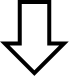 Declino mortalità
Aumento produzione agricola che mise in grado le campagne europee di alimentare una popolazione crescente
Francesca Fiumana